Al Mustafa University College
Computer Technology  Eng. Dep.
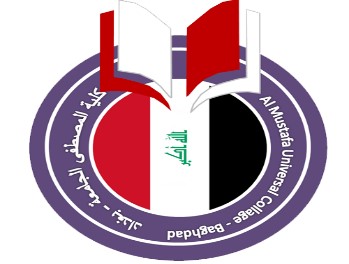 Network Simulation
By 
Asst. Lect. Omer W. Taha
Lecture  4
IP addressing: introduction
223.1.1.1
IP address: 32-bit  (identifier for host,  router interface)
interface: connection
223.1.2.1
223.1.1.2
223.1.1.4
223.1.2.9
between host/router and  physical link
router’s typically have
multiple interfaces
host typically has one or  two interfaces (e.g., wired  Ethernet, wireless 802.11)
IP addresses associated
with each interface
223.1.3.27
223.1.1.3
223.1.2.2
223.1.3.2
223.1.3.1
223.1.1.1 = 11011111 00000001 00000001 00000001

223	1	1	1
Network Layer
4-31
IP addressing: introduction
223.1.1.1
Q: how are interfaces  actually connected?
223.1.2.1
A: we’ll learn about that  in. PRACTICAL
223.1.1.2
223.1.1.4
223.1.2.9
223.1.3.27
223.1.1.3
223.1.2.2
A: wired Ethernet interfaces connected
by Ethernet switches
223.1.3.2
223.1.3.1
For now: don’t need to worry  about how one interface is  connected to another (with no  intervening router)
A: wireless WiFi interfaces connected  by WiFi base station
Network Layer
4-32
Internet IP Addresses
IP Address as a 32-Bit Binary Number
33
Decimal Equivalents of 8-Bit Patterns
34
Binary and Decimal Conversion
35
IP Address Classes
36
IP Address Classes
37
IP Addresses as Decimal Numbers
38
Hosts for Classes of  IP Addresses
Class A (24 bits for hosts) 224 - 2* = 16,777,214 maximum hosts  Class B (16 bits for hosts) 216 - 2* = 65,534 maximum hosts  Class C (8 bits for hosts) 28 - 2* = 254 maximum hosts
* Subtracting the network and broadcast reserved address
39
IPv4 Address Classes
Class D Addresses
A Class D address begins with binary 1110 in the first octet.
First octet range 224 to 239.
Class D address can be used to represent a group of hosts called a host group,  or multicast group.

Class E Addresses

First octet of an IP address begins with 1111
First octet range 240 to 255.
Class E addresses are reserved for experimental purposes and should not be
used for addressing hosts or multicast groups.
40
IP Addresses as Decimal Numbers  ip=w.x.y.z
41